Астрономия.
дата 26 03.2020.  Профессия   Сварщик группа № 1-5 БФ     Тема
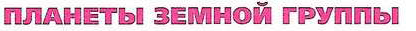 преподаватель  Лелаус Е.Ф
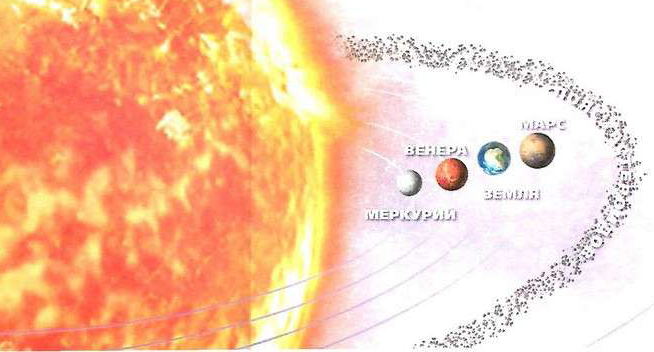 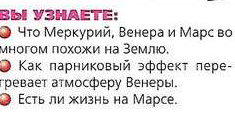 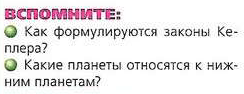 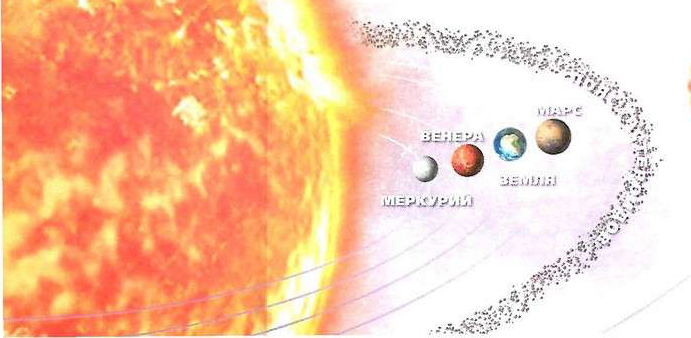 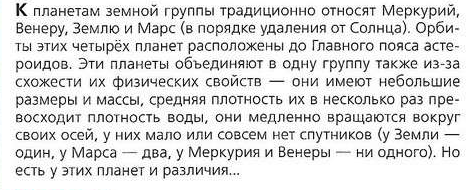 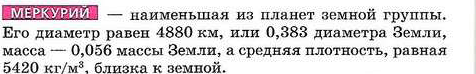 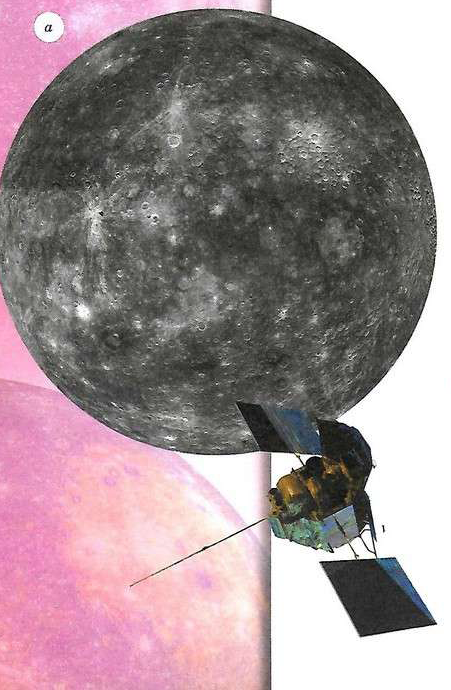 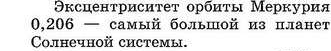 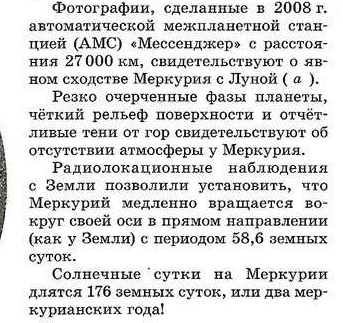 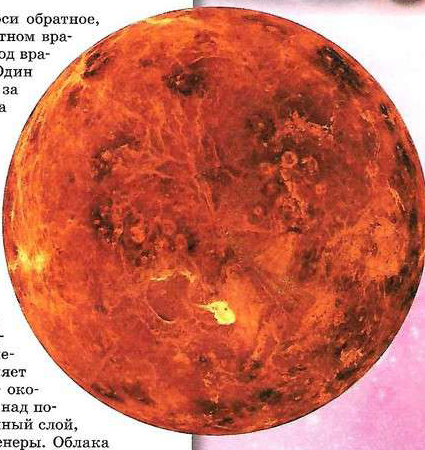 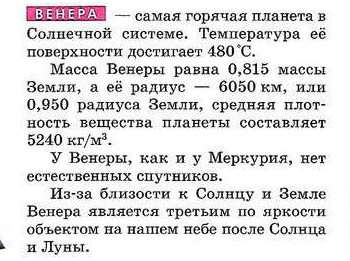 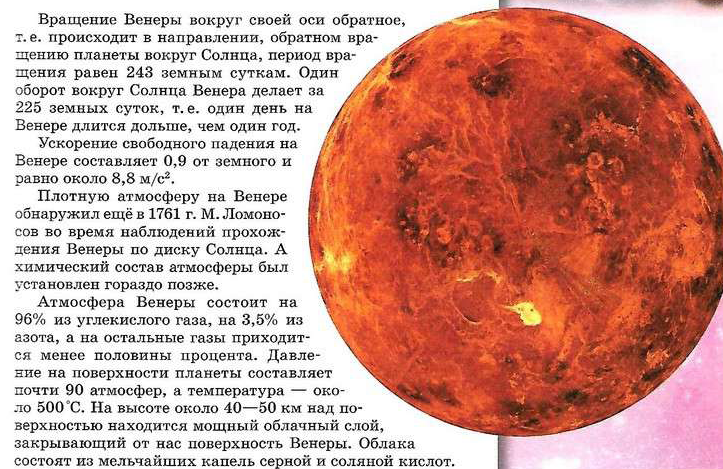 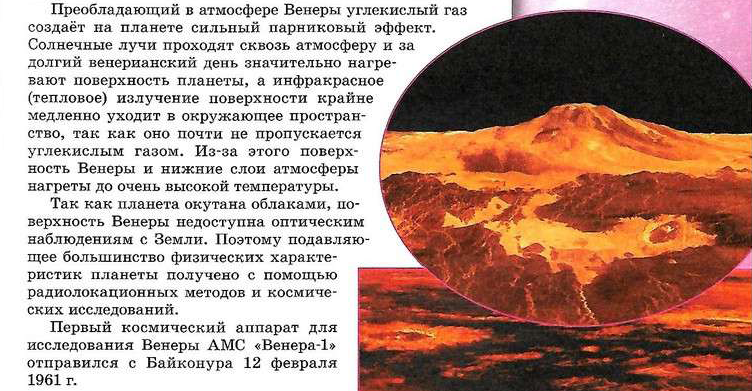 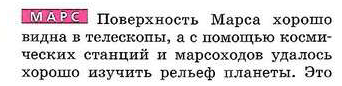 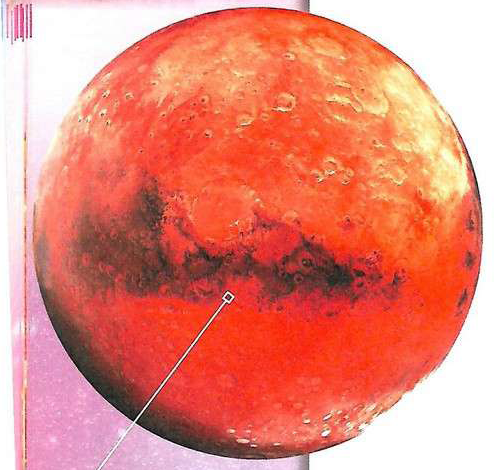 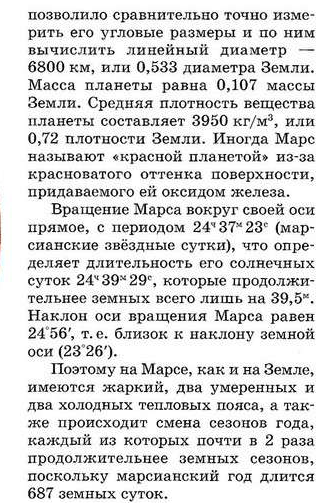 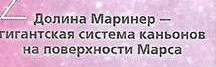 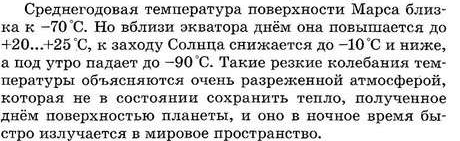 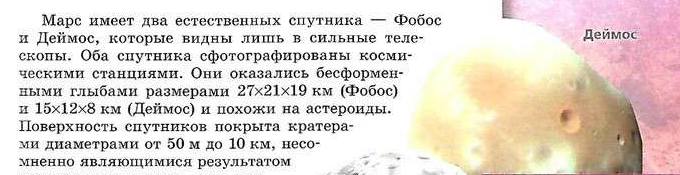 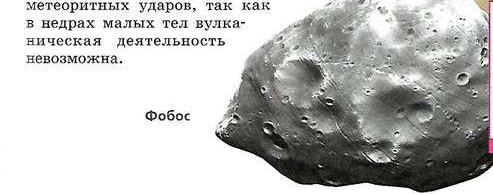 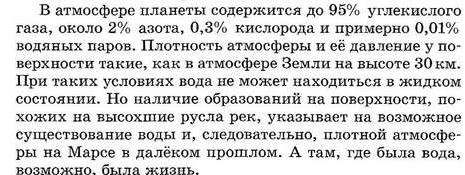 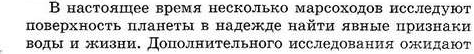 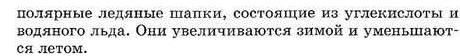 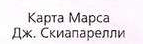 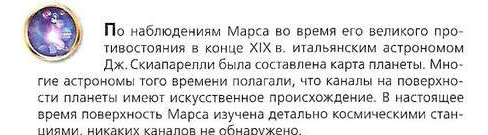 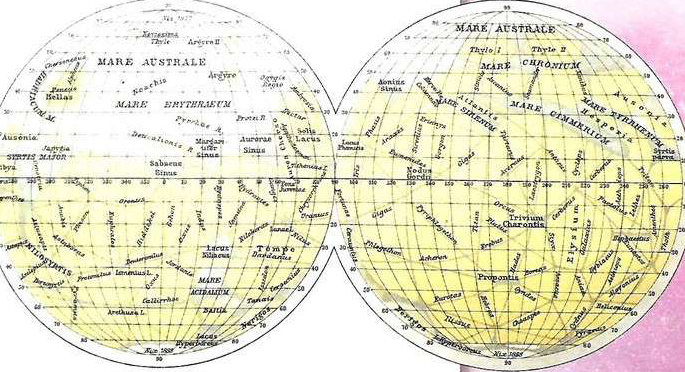 Домашнее задание   Учебник Т.С.Фещенко Астрономия  стр 108-115
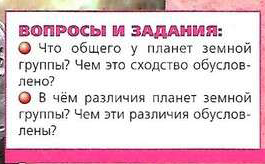 Ответы прислать по  Viber: 89029520758
Задание для самостоятельной работы